LOREM IPSUM DOLOR SIT AMET, CONSECTETUR ADIPISCING ELIT, SED DO EIUSMOD TEMPOR INCIDIDUNT UT LABORE ET DOLORE MAGNA ALIQUA
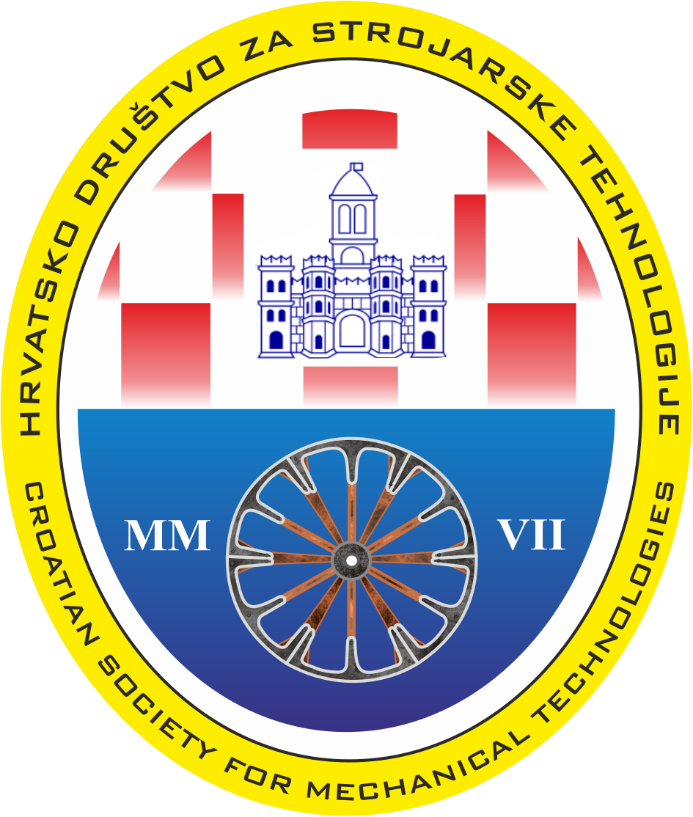 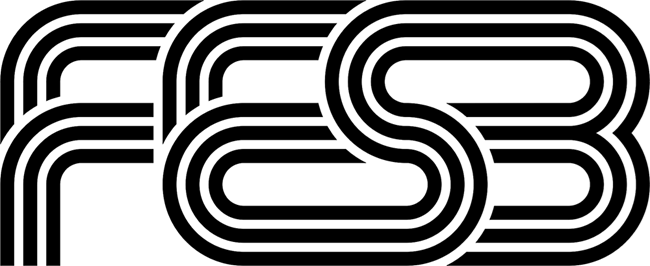 Hrvoje Horvat1, Ivica Ivica1 Mario Marko1
1 Faculty of Electrical Engineering, Mechanical Engineering and Naval Architecture, Ruđera Boškovića 32, 21000 Split
MTSM 2022 - 11th International Conference - Mechanical Technologies and Structural Materials, Split - September 22nd and 23rd 2022.
Discussion
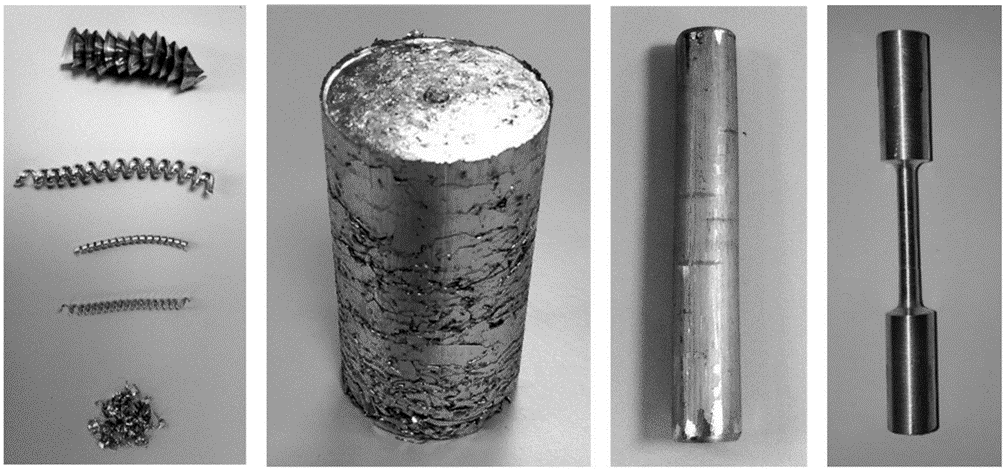 Abstract
Lorem ipsum dolor sit amet, consectetur adipiscing elit, sed do eiusmod tempor incididunt ut labore et dolore magna aliqua. Id donec ultrices tincidunt arcu non. Pulvinar etiam non quam lacus suspendisse faucibus. Vitae justo eget magna fermentum iaculis eu non. Ipsum nunc aliquet bibendum enim facilisis gravida neque. Commodo sed egestas egestas fringilla phasellus faucibus scelerisque. Scelerisque eleifend donec pretium vulputate sapien nec. Aliquam ut porttitor leo a diam sollicitudin tempor id. Mauris pellentesque pulvinar pellentesque habitant morbi tristique. Suscipit tellus mauris a diam maecenas sed enim ut sem.

Mauris a diam maecenas sed enim ut sem viverra. Ornare suspendisse sed nisi lacus sed viverra. Eleifend quam adipiscing vitae proin. Id nibh tortor id aliquet lectus. Tincidunt eget nullam non nisi est sit amet facilisis magna. Vel eros donec ac odio tempor orci dapibus ultrices. In iaculis nunc sed augue..
Gravida rutrum quisque non tellus. Proin sagittis nisl rhoncus mattis rhoncus. Dignissim sodales ut eu sem integer vitae. Eleifend mi in nulla posuere sollicitudin aliquam ultrices sagittis. Eleifend donec pretium vulputate sapien nec sagittis aliquam malesuada. Metus dictum at tempor commodo ullamcorper a lacus vestibulum sed. Adipiscing commodo elit at imperdiet dui accumsan sit amet nulla. Odio eu feugiat pretium nibh ipsum consequat nisl. Aliquet bibendum enim facilisis gravida neque convallis a cras semper. Egestas integer eget aliquet nibh praesent tristique magna sit. A iaculis at erat pellentesque adipiscing commodo elit at imperdiet. Nunc sed velit dignissim sodales. Diam quam nulla porttitor massa id neque aliquam vestibulum. Tellus id interdum velit laoreet id donec. Quis varius quam quisque id diam vel quam elementum pulvinar. Pellentesque nec nam aliquam sem.

Mi in nulla posuere sollicitudin. Aliquet bibendum enim facilisis gravida neque convallis a. Eu mi bibendum neque egestas. Id porta nibh venenatis cras sed felis eget velit. Sed cras ornare arcu dui vivamus arcu. Amet cursus sit amet dictum sit amet. Consequat id porta nibh venenatis cras. Integer feugiat scelerisque varius morbi enim nunc faucibus. Nibh venenatis cras sed felis eget velit aliquet sagittis id. Lectus magna fringilla urna porttitor rhoncus dolor purus non.
Figure 1. Figura ostendit materies in opere
Experimental procedure
Mauris vitae ultricies leo integer. Morbi tincidunt ornare massa eget egestas purus viverra. Urna et pharetra pharetra massa massa ultricies mi. Eget est lorem ipsum dolor sit amet. Parturient montes nascetur ridiculus mus mauris vitae.
Table 1. Firmus status redivivus processus parametri
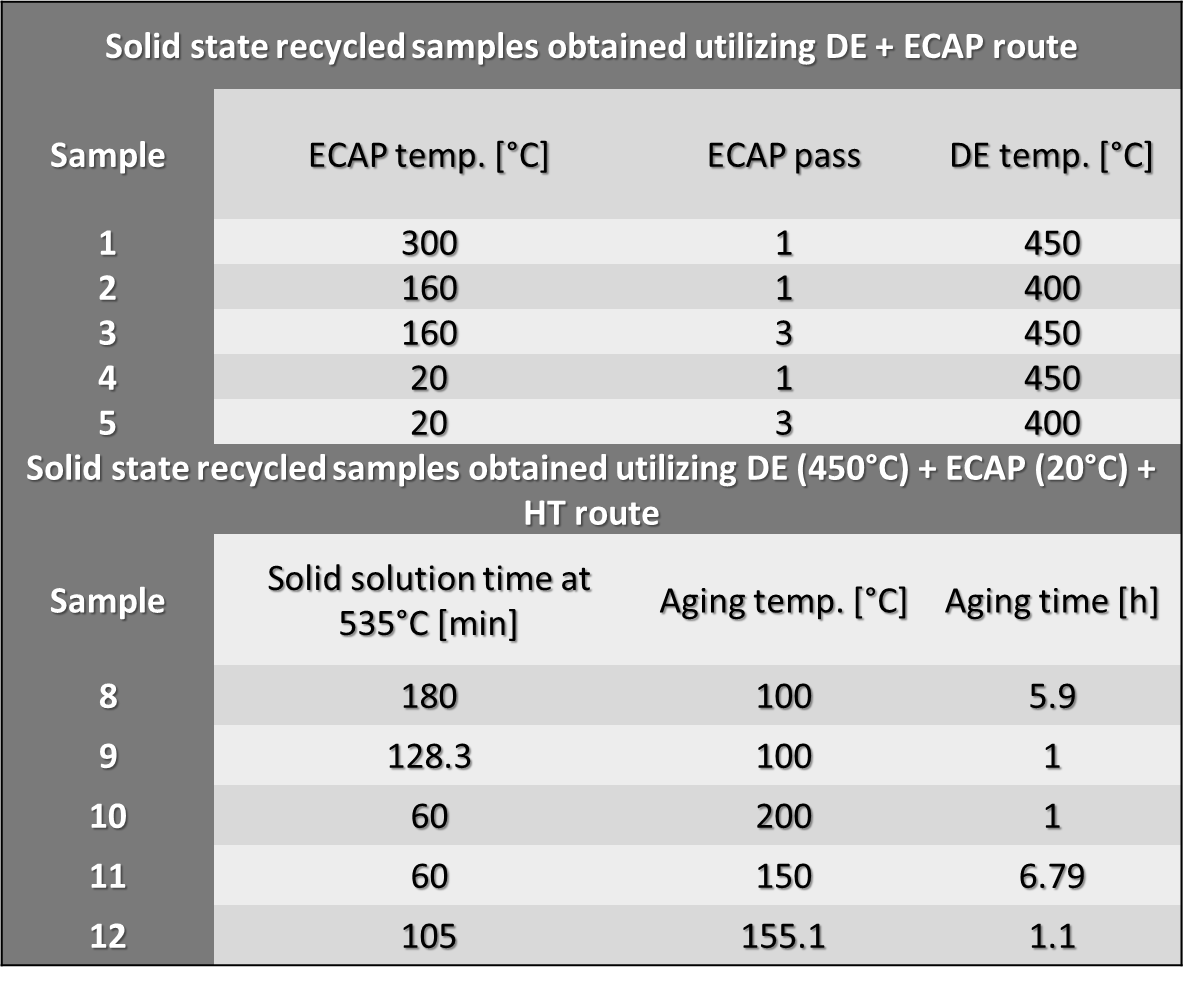 Introduction
Vel eros donec ac odio tempor orci dapibus ultrices. In iaculis nunc sed augue. Ut lectus arcu bibendum at varius vel pharetra. Arcu odio ut sem nulla. Tristique nulla aliquet enim tortor at auctor urna nunc.

At consectetur lorem donec massa sapien faucibus. Porta non pulvinar neque laoreet suspendisse interdum consectetur libero id. Cursus metus aliquam eleifend mi in nulla posuere sollicitudin aliquam. Aliquam ut porttitor leo a diam sollicitudin. Feugiat pretium nibh ipsum consequat nisl vel pretium lectus. Aliquet sagittis id consectetur purus ut faucibus pulvinar elementum integer. Neque viverra justo nec ultrices dui. Leo urna molestie at elementum eu facilisis. Viverra nibh cras pulvinar mattis. Quis varius quam quisque id diam vel quam elementum pulvinar. Duis convallis convallis tellus id interdum velit laoreet id donec.
Results
it amet porttitor eget dolor morbi non arcu risus quis. Consectetur adipiscing elit duis tristique sollicitudin. Pellentesque massa placerat duis ultricies. Fusce id velit ut tortor pretium viverra suspendisse potenti. Felis imperdiet proin fermentum leo. Nullam non nisi est sit. Dolor morbi non arcu risus quis varius quam quisque. Orci sagittis eu volutpat odio facilisis mauris sit. Blandit libero volutpat sed cras. Arcu ac tortor dignissim convallis aenean. Condimentum mattis pellentesque id nibh tortor id. Enim lobortis scelerisque fermentum dui. Est placerat in egestas erat imperdiet sed euismod nisi porta. Sit amet dictum sit amet justo donec.
Conclusions
Netus et malesuada fames ac turpis egestas. Eget velit aliquet sagittis id consectetur purus ut. Sit amet risus nullam eget felis eget nunc. Donec ac odio tempor orci dapibus ultrices in. Justo eget magna fermentum iaculis. Malesuada nunc vel risus commodo viverra maecenas accumsan.
Risus nullam eget felis eget nunc lobortis. Nisl tincidunt eget nullam non nisi est sit. Dui vivamus arcu felis bibendum ut. Auctor neque vitae tempus quam. Cursus metus aliquam eleifend mi in nulla posuere. A scelerisque purus semper eget duis at tellus at urna. Nulla pharetra diam sit amet nisl suscipit adipiscing. 
Penatibus et magnis dis parturient montes nascetur ridiculus mus. Sit amet venenatis urna cursus eget nunc scelerisque. Ac feugiat sed lectus vestibulum mattis ullamcorper velit sed ullamcorper.
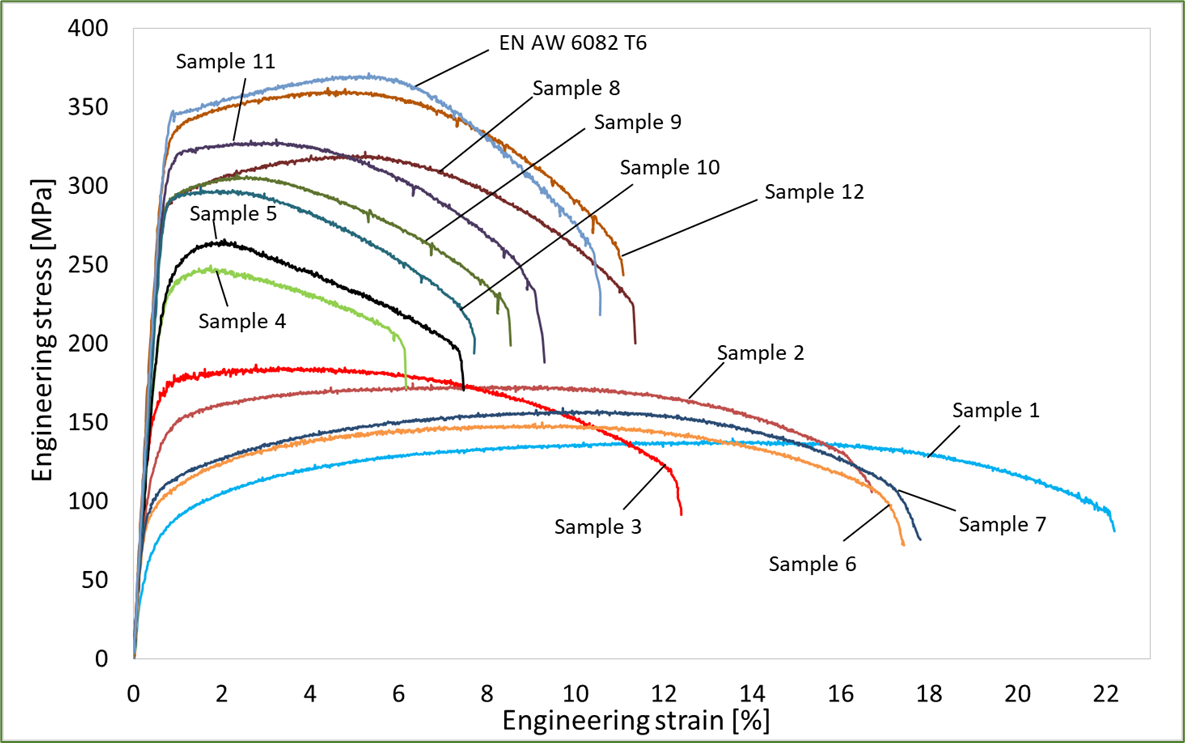 Materials and methods
Mauris vitae ultricies leo integer. Morbi tincidunt ornare massa eget egestas purus viverra. Urna et pharetra pharetra massa massa ultricies mi. Eget est lorem ipsum dolor sit amet. Parturient montes nascetur ridiculus mus mauris vitae. Auctor augue mauris augue neque gravida in fermentum.

Eu nisl nunc mi ipsum faucibus vitae aliquet. Scelerisque purus semper eget duis at tellus at urna condimentum. Dui accumsan sit amet nulla facilisi morbi tempus iaculis. Ipsum dolor sit amet consectetur adipiscing elit. Enim neque volutpat ac tincidunt vitae semper. A diam sollicitudin tempor id eu nisl. Phasellus vestibulum lorem sed risus ultricies tristique nulla. Amet mattis vulputate enim nulla.
References
Figure 2. Ipsum accentus vs. engineering contentionem
[1] Sachs, E., Cima, M., Brancazio, D., Curodeau, A., > Shalon, T., (1990), Three Dimensional Printing. Celeri Fabrication of Moulds for Ijic. Progressus in Integrated Product Design.
[2] Gebhardt, A., (2012), Intelligentes fabricationem additivam: prototyping celeri instrumento celeri fabricando. Carl Hanser Verlag GmbH Co KG.
[3] Grimm, T., (2004), ductor User celeri prototyping. Societatis Vestibulum Engineers.
[4] Jacobs, P. F., (1992), Prototyping & fabricandi celeri: fundamentales stereolithographiae. Societatis Vestibulum Engineers.
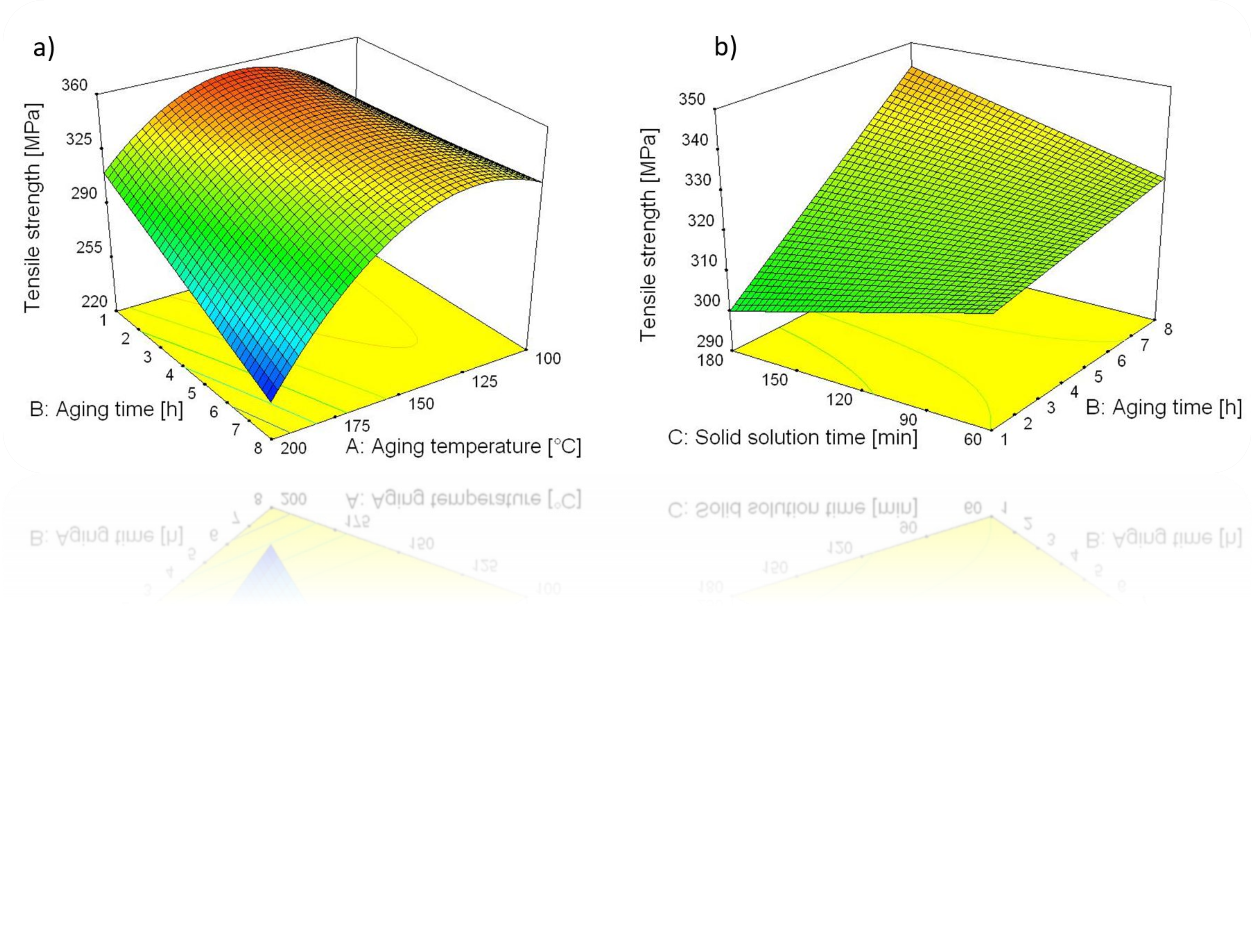 Figure 3. 3D graphica propositio exemplorum mathematicorum cum analysi statistica obtentis
Contact:
Hrvoje Horvat
Faculty of Electrical Engineering, Mechanical Engineering, and Naval Architecture
Department Of Materials And Tribology
Email: hrvoje.horvat@fesb.hr
Phone: +385914305555
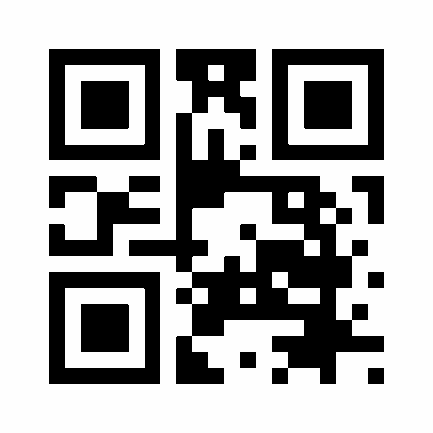 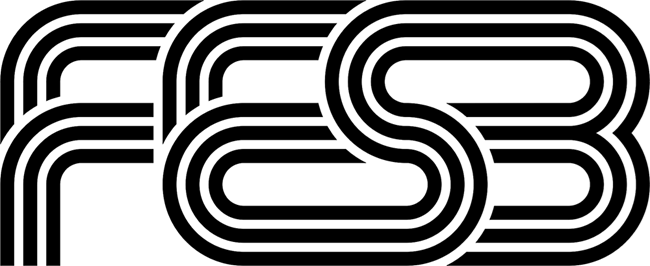